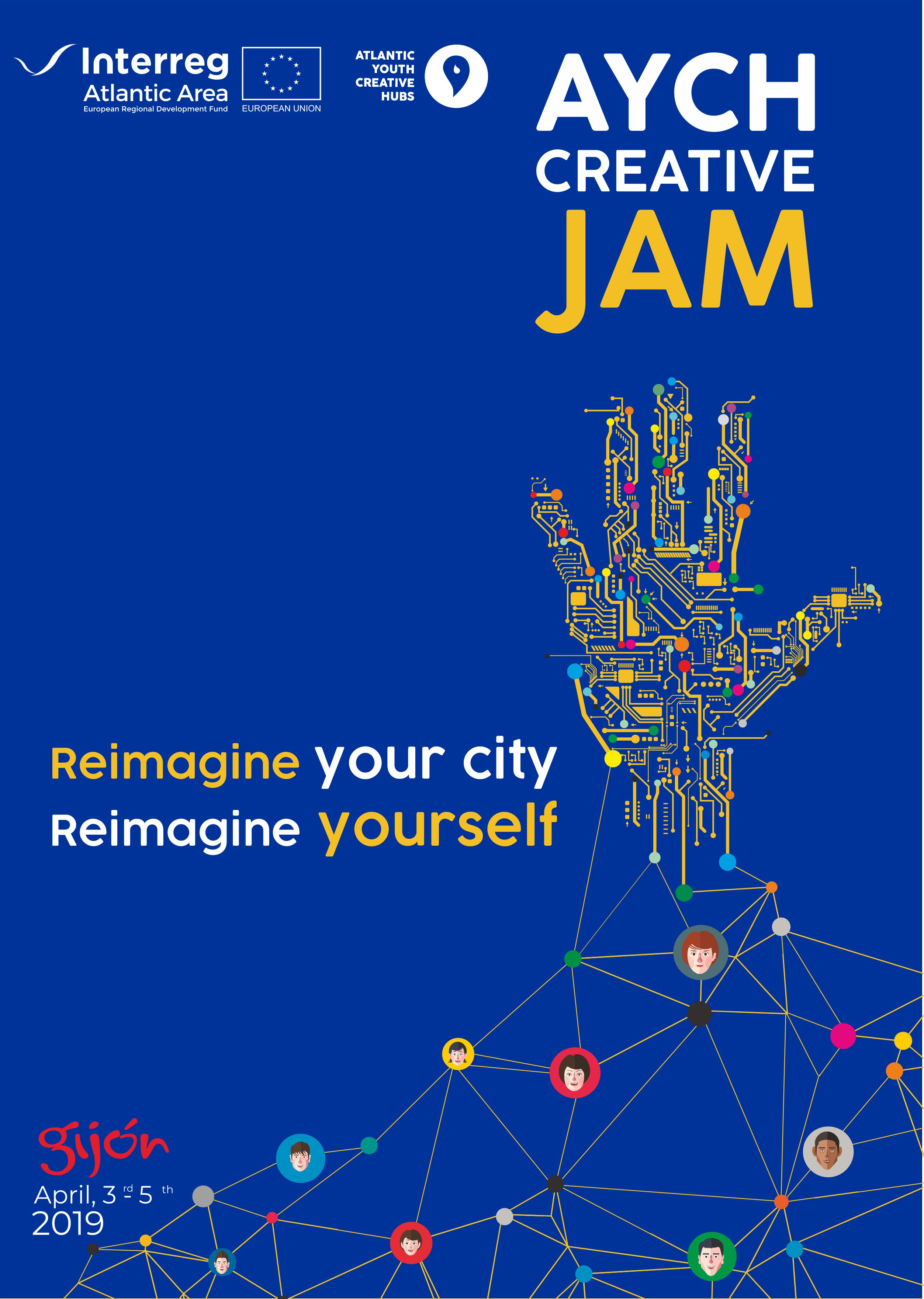 Cities of tomorrow (?)
By Zélia darnault
[Speaker Notes: Bonjour
Zélia Darnault, enseignante EDNA. Une partie de mon travail consiste à imaginer avec des étudiants des solutions pour mieux vivre en ville.
Aujourd’hui je vais donc essayer de vous parler plus globalement de cette ville de demain que l’on essaie de construire, en vous en présentant les enjeux et en vous donnant quelques pistes de réflexion. Je ne vais pas vous présenter un modèle à suivre mais plutôt évoquer avec vous des tendances et des enjeux auxquels la ville de demain devra répondre. 
Evidemment conférence interactive donc si vous avez des questions ou des choses que vous ne comprenez pas vous n’hésitez pas à lever la main. 
En guise d’introduction je voulais vous montrer deux gros modèles de villes de demain que l’on côtoie. Le premier c’est la ville de demain telle qu’elle est généralement présentée au cinéma.]
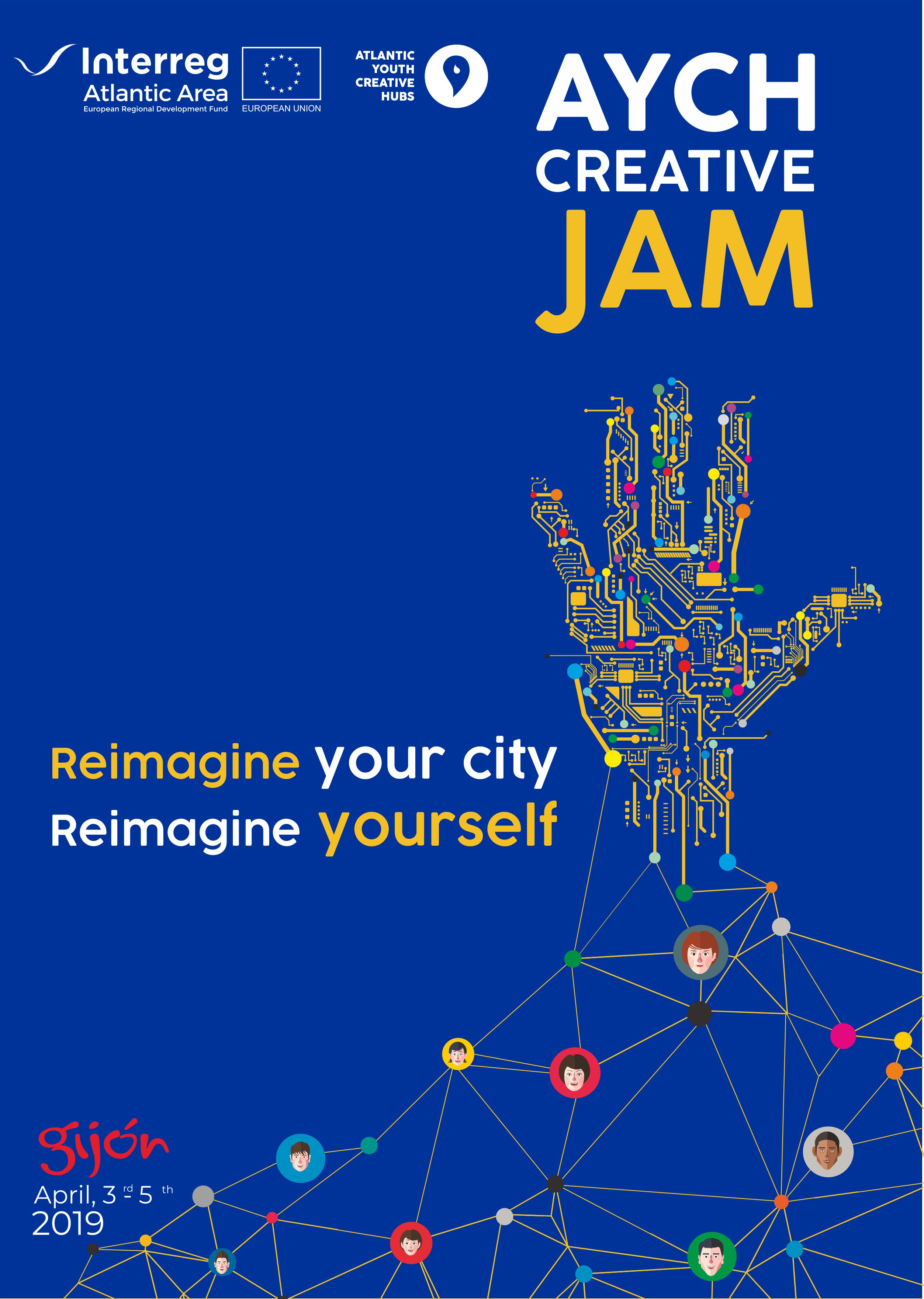 CITIES by CINEMA
[Speaker Notes: J’ai donc choisi de vous montrer trois extraits de films (j’aurais pu en choisir bien d’autres) représentatifs de la façon dont le cinéma traite le sujet. Je vais vous demander de les regarder attentivement, d’essayer de voir ce qu’il y a en commun, ce qu’il y a de différent et plus généralement quelles sont les grandes idées qui transparaissent (en matière de mobilité, de gadgets, de technologie…)]
[Speaker Notes: Premier film = retour vers le futur 2. film sorti en 1985, les héros voyagent dans le temps et se retrouvent projetés dans le futur, en 2015. 
La scène que je vous montre c’est quand le personnage principal découvre la ville de 2015 (sachant qu’il débarque de 1985). Ça dure à peu près 2 minutes]
[Speaker Notes: Deuxième extrait de film = Blade runner 2049. Film date de 2017. L’action se situe en 2049, moment où l’humanité est menacée et où des humanoïdes (sortes de robots) sont envoyés pour tenter de sauver cette humanité. Scène que je vous montre se situe dans un quartier chinois de Los Angeles. Arrêter à ouverture du parapluie]
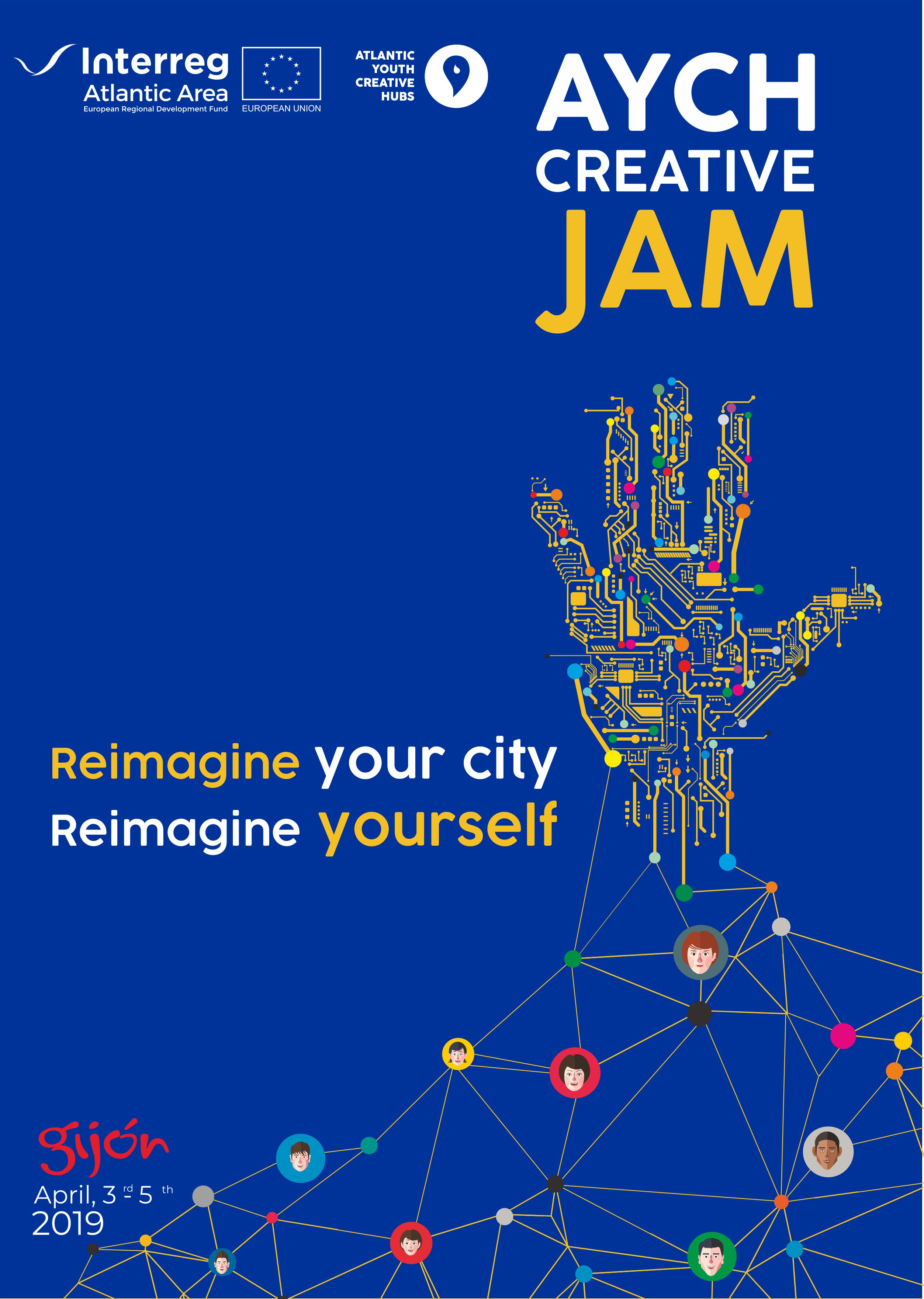 Cities by google ?
[Speaker Notes: On vient de voir qu’au cinéma on a une vision plutôt pessimiste de la ville de demain, avec une espèce humaine qui court à sa perte et une technologie omniprésente. Alors quelles autres sources peut-on interroger pour avoir une autre vision ? Aujourd’hui quand on se pose des questions on peut avoir des réponses grâce à Google, alors voilà le résultat]
[Speaker Notes: Quand on tape ville du futur sur google images on obtient ça : que remarquez-vous ?]
smart city ?
If technology is a drug– then what, precisely, are the side-effects?
Charly Brooker, 
Creator of Bright mirror
[Speaker Notes: J’ai donc choisi de vous montrer trois extraits de films (j’aurais pu en choisir bien d’autres) représentatifs de la façon dont le cinéma traite le sujet. Je vais vous demander de les regarder attentivement, d’essayer de voir ce qu’il y a en commun, ce qu’il y a de différent et plus généralement quelles sont les grandes idées qui transparaissent (en matière de mobilité, de gadgets, de technologie…)]
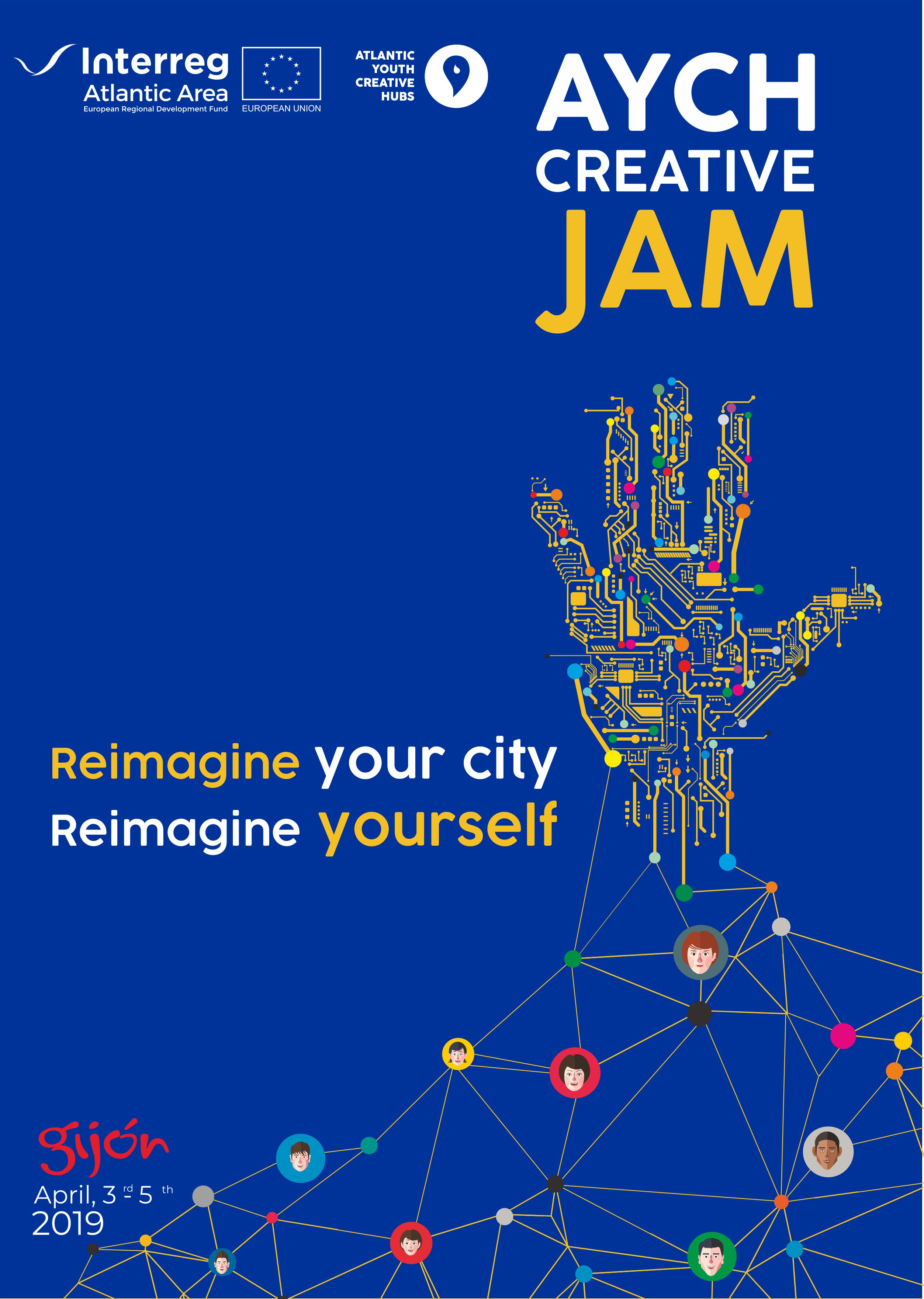 Challenges
[Speaker Notes: Évidemment à l’époque on pensait bien faire, on est dans un période de croissance économique et technologique et on a foi en l’avenir. Aujourd’hui on se rend compte que ce modèle ne peut plus fonctionner et doit être bousculer. La ville du futur va devoir se réinventer, en partie à cause des erreurs du passé mais aussi parce qu’on a conscience de choses dont on n’avait pas conscience auparavant. Alors justement c’est quoi ces nouveaux défis, ces désordres auxquels on doit faire face ? Des idées ?]
More and more humans – and urbans
[Speaker Notes: 7 milliards d’habitants, dont 53% vivent en ville
Projections à 2050 : 9,5 milliards d’habitants dont 65% vivront en ville
En France c’est presque 80% de la population qui vit en ville.]
Trafic Jam
[Speaker Notes: De plus en plus de monde + des voitures = villes de plus en plus embouteillées. 
Là aussi chiffres clés : en moyenne un parisien en 2016 est resté coincé 64h dans les bouchons
Au delà du temps, les embouteillages coûtent cher (entre le temps perdu où l’on devrait travailler et le carburant que l’on gaspille) on estime qu’en 2013 les embouteillages ont coûté à la France 17 milliards d’euros en 2013, un chiffre qui devrait monter à 22 milliards en 2030.]
Pollution
[Speaker Notes: Notre mode de déplacement mais aussi notre mode de production génère de la pollution. Aujourd’hui on est de plus en plus conscients des effets néfastes sur notre organisme. Quelques chiffres :
Plus de neuf personnes sur dix à travers le monde respirent un air ambiant trop pollué.
5,5 millions de personnes décèdent chaque année de maladies causées par la pollution de l’air, correspond à la population de la Norvège,
Chaque année, la pollution coûte au monde 225 milliards de dollars]
[Speaker Notes: Nous utilisons]
Climate change
biodiversity
The best way to predict your future is to create it.
Abraham Lincoln
[Speaker Notes: J’ai donc choisi de vous montrer trois extraits de films (j’aurais pu en choisir bien d’autres) représentatifs de la façon dont le cinéma traite le sujet. Je vais vous demander de les regarder attentivement, d’essayer de voir ce qu’il y a en commun, ce qu’il y a de différent et plus généralement quelles sont les grandes idées qui transparaissent (en matière de mobilité, de gadgets, de technologie…)]
Let’s go- BrightMirror
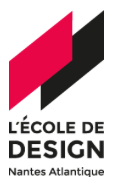 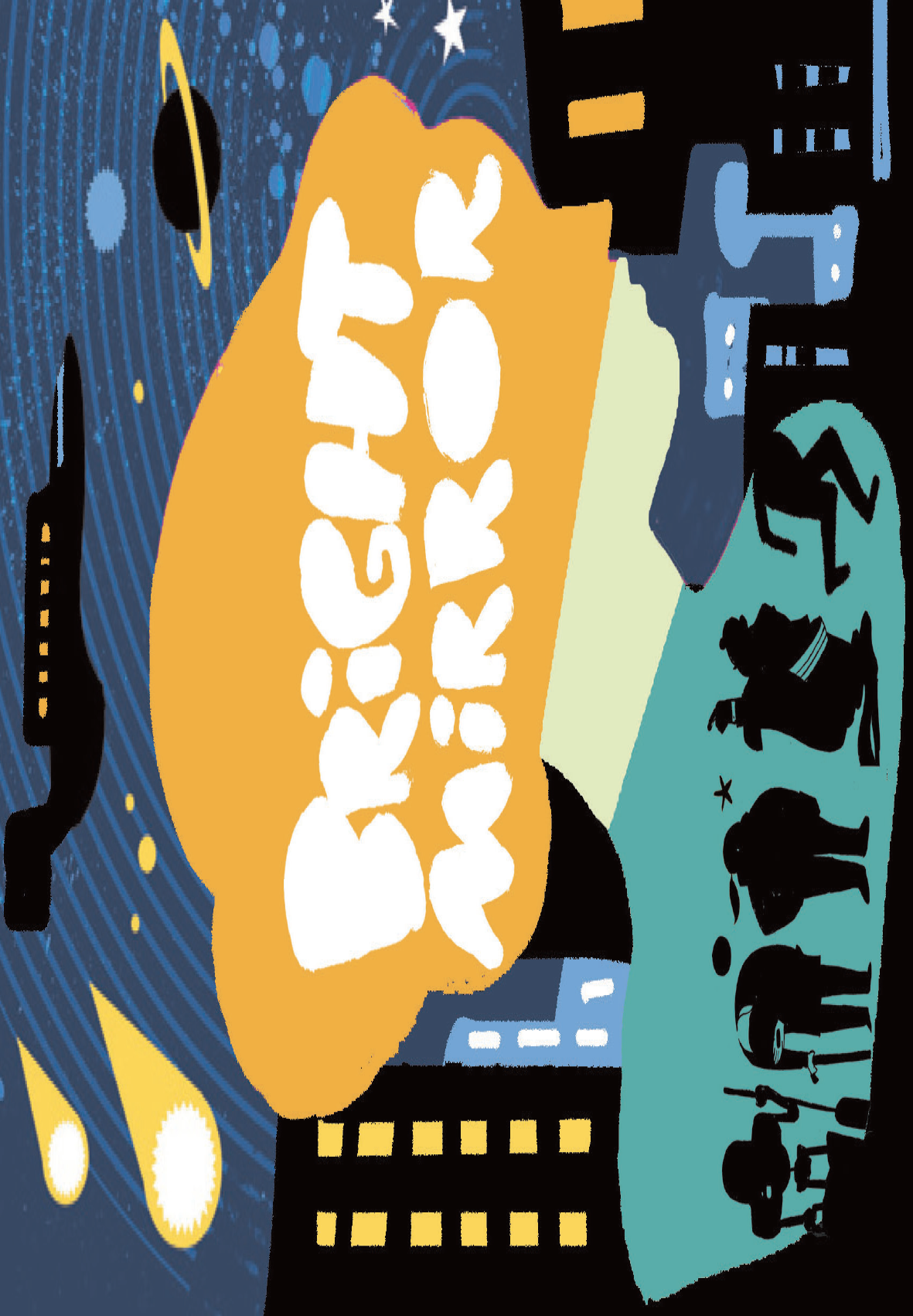